TANGO-Controls @ POLARIS
current status and upcoming activities
Alexander Kessler, Dominik Hollatz
GSI - Helmholtz-Institut-Jena
39th-Tango-Community-Meeting-2025
Outline
Current Situation and Motivation for Tango
Roadmap for switch to Tango
POLARIS LabVIEW-Tango Bridge
Mapping Laser and Experiment Data to Shot ID
Upcoming activities in cooperation with S2Innovation
Rethinking cppTango Thread Locks
Transition NI-Vision => Free Open Source Solution
Extension of SARDANA
a.kessler@hi-jena.gsi.de         39th-Tango-Meeting-2025
21.05.2025
2
POLARIS                     and              JETi200
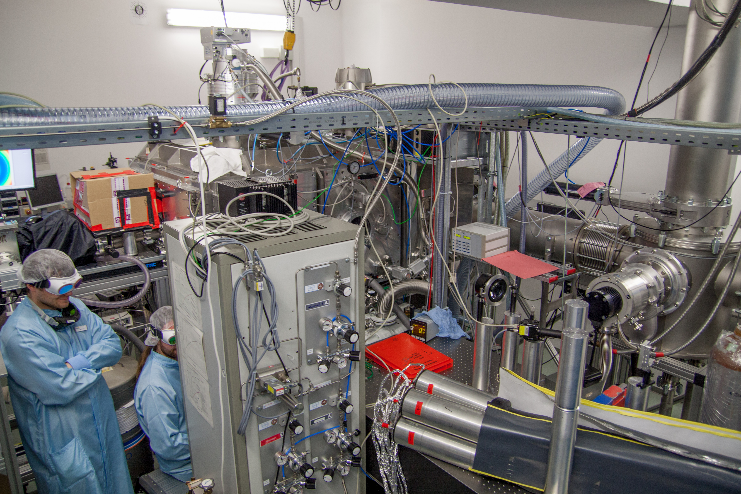 Target
Current situation:
standalone LabVIEW apps @ Windows XP – 10
Remote control via UltraVNC & Remote Desk.
Motivation:
POLARIS and JETi200 should to be used synchronized for high-intensity laser plasma experiments
Due to the increasing complexity, we need a SCADA system
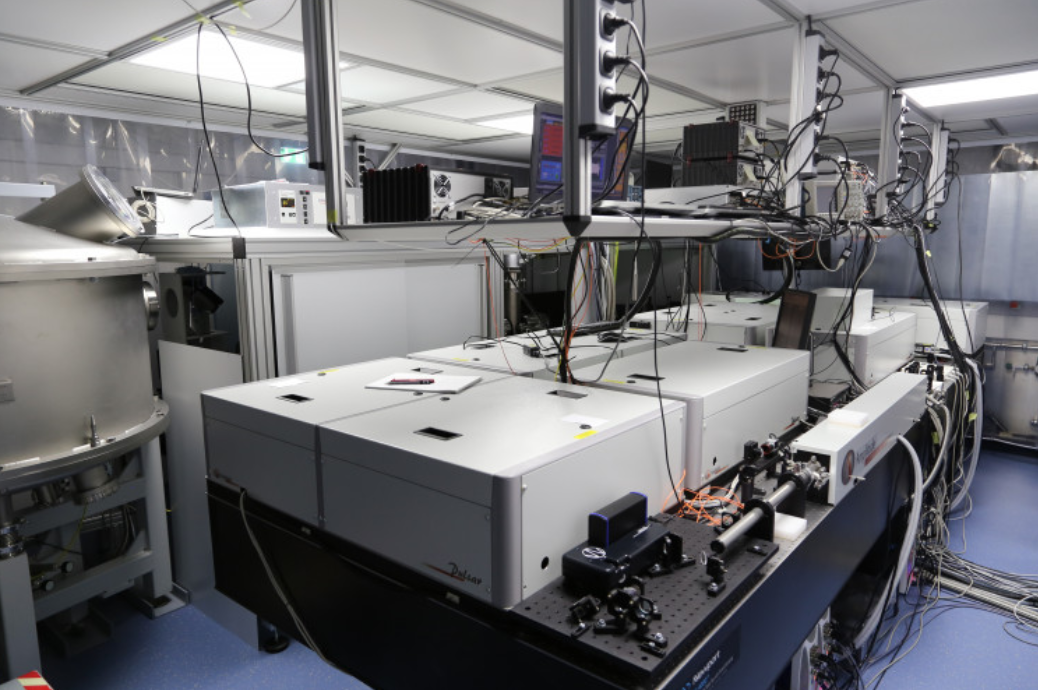 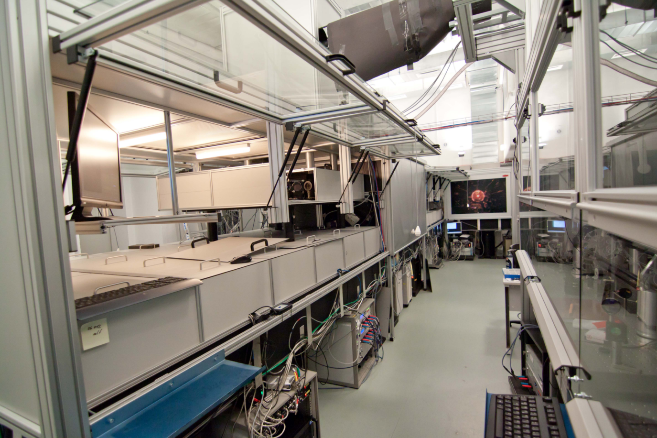 Lab1: Strecher and A1-A4
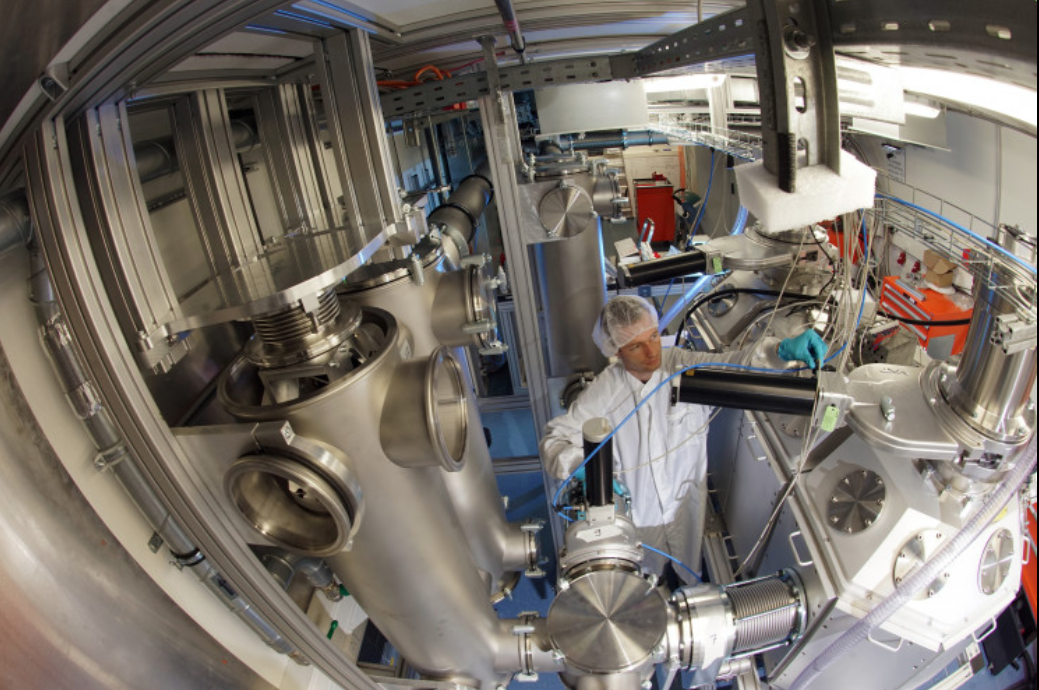 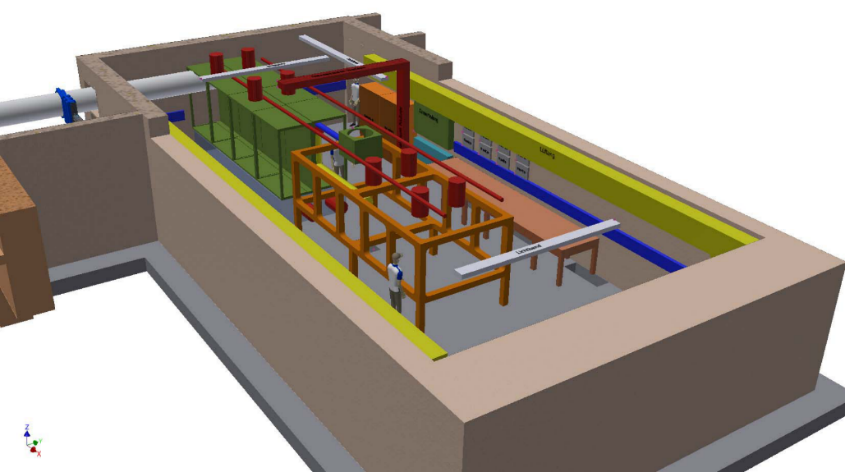 https://www.physik.uni-jena.de/436/jeti-200
https://de.wikipedia.org/wiki/Polaris_(Laser)
a.kessler@hi-jena.gsi.de         39th-Tango-Meeting-2025
21.05.2025
3
TANGO @ POLARIS: Roadmap
Make the change as transparent as possible!
Create a bridge  LabVIEW <-> Tango
Benefit from Tango-Ecosystem
HDB++, Sardana, Taurus/Taranta, (DON’T) PANIC
Get colleagues onboard
Rewrite Apps in pyTango: Goodbye LabVIEW , NI 
Switch to Linux:Goodbye Microsoft 
Problems to solve: adapt Tango and Sardana to High-Intensity Lasers

Data Mapping via Shot ID
Human-Driven experiments
How to make data F.A.I.R.?(Findable, Accessible, Interoperable, Reusable)
a.kessler@hi-jena.gsi.de         39th-Tango-Meeting-2025
21.05.2025
4
POLARIS LabVIEW-Tango Bridge
LV-Binding in Tango DS mode did not succeed due to permanent crashes of LabVIEW2020 (in year 2022)
LV-Binding in client mode: some problems are there, but it works!
Requires a restart of the LV if the interface of the DS is changed
The input of timestamps is available, but the LV bindings do not seem to pass them on to Tango...
LabVIEW client receive ghost events when DS is stopped https://www.tango-controls.org/community/forum/c/development/labview/labview-client-receive-ghost-events-when-ds-is-stoped 
A pyTango proxy DS provides interface to Tango 
Extend LV-Apps to write attributes of the proxy DS
the Proxy DS fires data change and archive event
a.kessler@hi-jena.gsi.de         39th-Tango-Meeting-2025
21.05.2025
5
POLARIS LabVIEW-Tango Bridge: pyTango
First approach: general pyTango LVProxyDS proxy for Life, the Universe and Everything…
@command add_pv_attr()in: attr descr as JSON
Stores Attributes in properties
Creates Attributes dynamic on start
This was a good exercise to get started with pyTango, but too complicated
a.kessler@hi-jena.gsi.de         39th-Tango-Meeting-2025
21.05.2025
6
Tango-Bridge: pyTango and LabVIEW
pyTango: 
second approach: very simple pyTango DS with static attributes set
in total: more code, but much simpler
Use Tango DB to store calibration data and other settings in attributes
May use attributes as “pseudo command” e.g. acquisition_is_active
LabVIEW side:
Subscribe for attributes change containing settings and attributes for control
Event will be triggered at start, even without real changes of attributescan be used to restore settings
use a separate non-blocking thread for writing of attributes! If DS not running,  hang up
a.kessler@hi-jena.gsi.de         39th-Tango-Meeting-2025
21.05.2025
7
Assignment of Measurements to a Shot ID
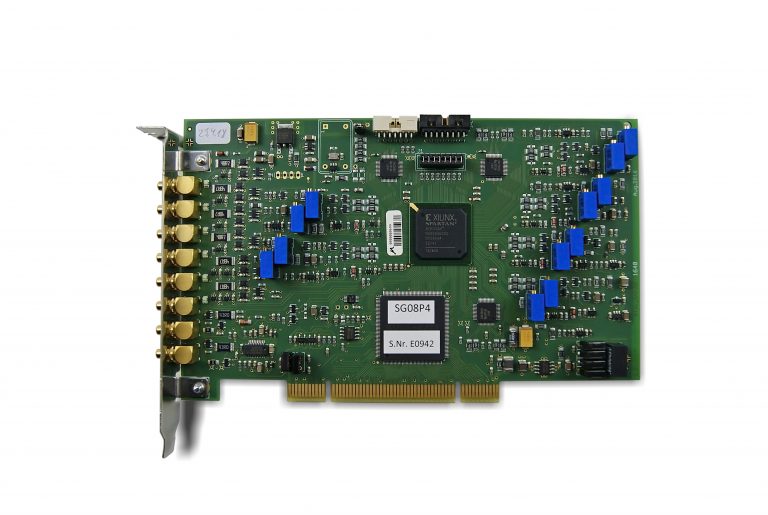 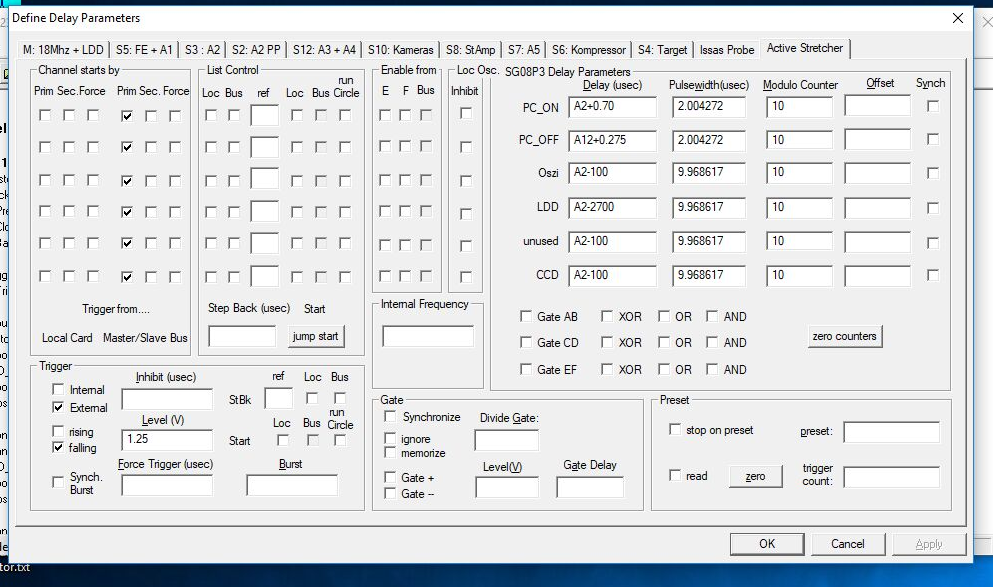 Triggersystem 12x 6ch BME_SG08pfrom co. Bergmann Messgeräte Entwicklung KG
Don’t touch a running system… ->Raspberry PI GPIOs as trigger signal watchdog
Tango DS: TriggerIDGenerator 
connects to GPIO daemon via Ethernet
generates TriggerID and Ampifiermask
deploys via push_change_event and push_archive_event with timestamp to TANGO
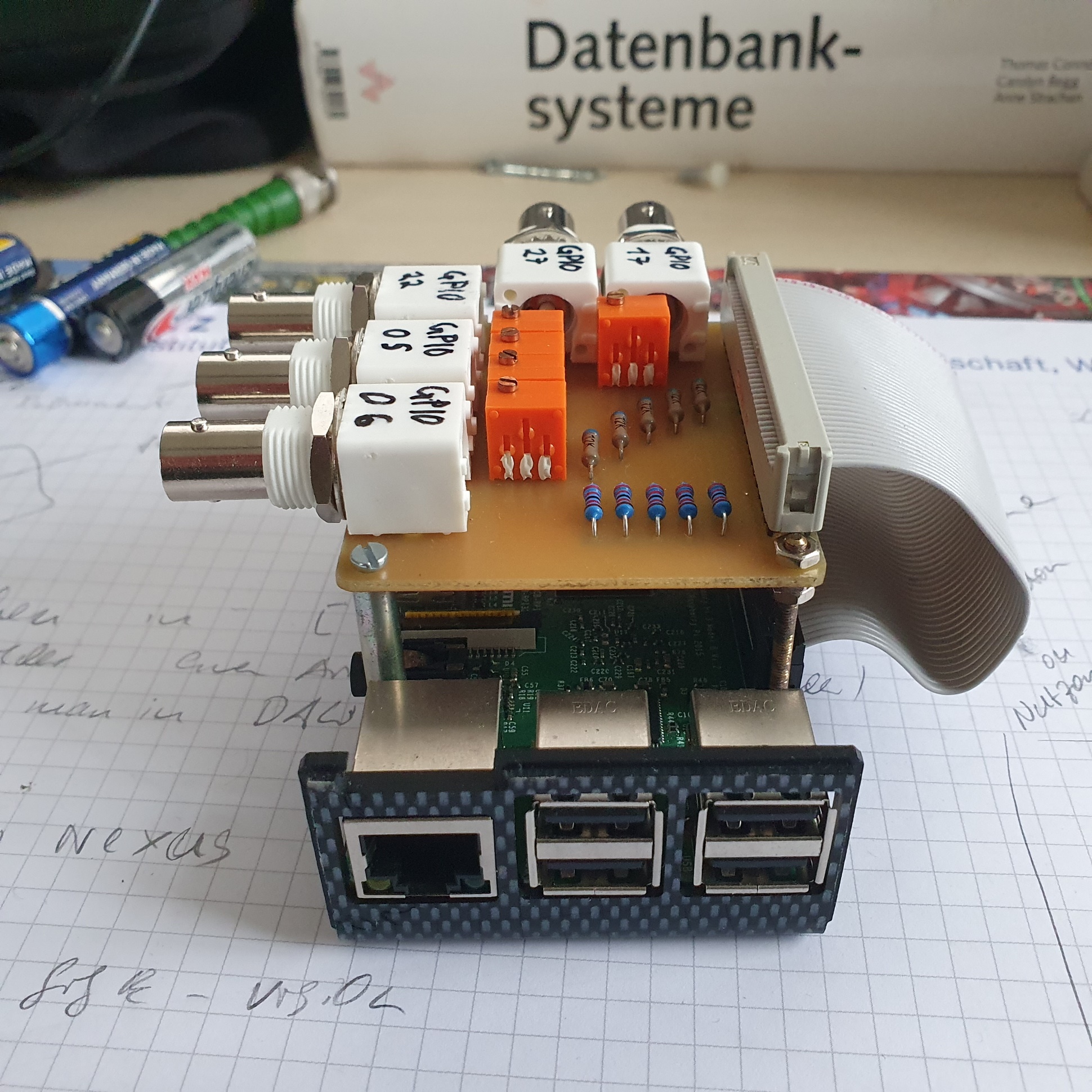 a.kessler@hi-jena.gsi.de         39th-Tango-Meeting-2025
21.05.2025
8
Assignment of measurements to the shot ID
How can attributes stored in HDB++ be correlated with each other?
First idea from HDB++ Slack: save all with the same timestamp
Starts a watchdog for each attribute
Correlates changes with trigger Id
Push archive_event with exact same timestamp like trigger Id
Realized as an asynchronous state machine
Motivation: 
to learn how to program actors in Python
should help to port my LV Actor Framework based applications
to get familiar with Tango greenmode
Results: 
works not reliable if async for attribute.read|write is used
works if async stuff is hidden behind a synchronous interface
a.kessler@hi-jena.gsi.de         39th-Tango-Meeting-2025
21.05.2025
9
Heisenbugs in AsyncIO greenmode…
Communication between Asyncio DS and client DeviceProxy times out, when DS is observed by Jive ATK panel 
pyTango issue #629
cppTango issue #1380
Discussion in Tango LV Forumhttps://www.tango-controls.org/community/forum/c/development/labview/is-a-reliable-interaction-between-labview-client-and-greenmodeasyncio-ds-possible
It seems to be a bigger annoying problem related to cppTango thread lockshttps://gitlab.com/tango-controls/cppTango/-/issues/?sort=created_date&state=opened&label_name%5B%5D=Locking

We have ordered S2Innovations to investigate and try to solve
We kindly ask the Tango community to support us in this endeavor 
a.kessler@hi-jena.gsi.de         39th-Tango-Meeting-2025
21.05.2025
10
Assignment of measurements to the shot ID
Second idea from HDB++ Slack: just save all with own timestamps, build some query logic into the readout application
Should be sufficient for max. 10 Hz operation
The synchronization of PC clocks via  NTP is precise enough
To do: readout application
a.kessler@hi-jena.gsi.de         39th-Tango-Meeting-2025
21.05.2025
11
Summary in between
Multiple options for LabVIEW integration
Multiple options for assigning measurements to shot ID
Benefit from Tango-Controls:
longtime storage for facility data in HDB++ 
use SARDANA for scans and structured storage in NeXus format
quick GUI development with TAURUS
may be Taranta for web dashboards
Todo:
solve some Issues if proxy DS not running
implement a Watch Dog for HDB++
develop convenient GUIs and worflows
get users onboard!

Would be nice to have:
Single-Writer Mode for an attribute
Watchdog for HDB++
a.kessler@hi-jena.gsi.de         39th-Tango-Meeting-2025
21.05.2025
12
Upcoming activities
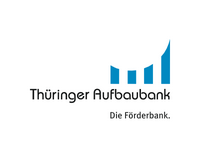 We received a grant from the Thüringer Aufbaubank for the development of control systems for JETi200 and POLARIS
We want to 
support the redesign of cppTango thread locks (see slide #10)
develop a FOSS alternative for HIJ-Vision 
extend SARDANA to support custom commands
adapt SARDANA scans to laser experiments
implement web dashboards for experiments with comment function 
define a data flow collecting data in F.A.I.R. way
develop a pyTango DS for a Bronkhorst gas mixing devices  
Yesterday we had a kick-off meeting with S2Innovation
a.kessler@hi-jena.gsi.de         39th-Tango-Meeting-2025
21.05.2025
13
FOSS alternative for HIJ-Vision
app tailored for laserlab operation and experiments
offers ROI management
shows result as image overlay or in indicators of GUI
supports all GigE-Vision cameras
saves metadata for provenience of results 
very important for getting colleagues on board
https://github.com/orgs/Vision-For-Laserlab/repositories
https://www.tango-controls.org/community/forum/c/general/other/looking-for-vision-applications/
a.kessler@hi-jena.gsi.de         39th-Tango-Meeting-2025
21.05.2025
14
FOSS alternative for HIJ-Vision
common Tango DS for GigE-Vision cams
Provision of an interface for changing as many camera parameters as posible
stable handling of physically removing and reconnecting the camera
triggers alarm if cam is overloaded
may be: support of 12bit packed mode
the new application should support
camera mode: store data and metadata
file viewer mode: reload data, reproduce results
a.kessler@hi-jena.gsi.de         39th-Tango-Meeting-2025
21.05.2025
15
Extensions and Adaptation for SARDANA
Adding user-defined commands
a device can be integrated into SARDANA by creating subclass of the controller class.
can use TAURUS SARDANA widgets.
Now is not possible to define new commands (e.g. zero_counter) in pyTango way
user defined commands should also be available in TAURUS Widget
Adaptation to the POLARIS workflow
Synchrotron applications are standardized and one scan can be performed at a time 
POLARIS experiments are often manually controlled
Adjustments of the target or laser system between scan points are common
SARDANA scans should be adapted for this situation
a.kessler@hi-jena.gsi.de         39th-Tango-Meeting-2025
21.05.2025
16
Acknowledgments
The entire TANGO community, especially everyone who supports us in Forum, GitLab, Slack|Mattermost, remote sessions
Dominik Hollatz (HI-Jena)
S2Innovations
Byte Physics
Thüringer Aufbaubank

Thank You for Your Attention!
a.kessler@hi-jena.gsi.de       2nd HELPMI-Workshop
28.11.2024
17
Example for a complex ROI ;-)
a.kessler@hi-jena.gsi.de         39th-Tango-Meeting-2025
21.05.2025
18
POLARIS LabVIEW-Tango Bridge: LabVIEW
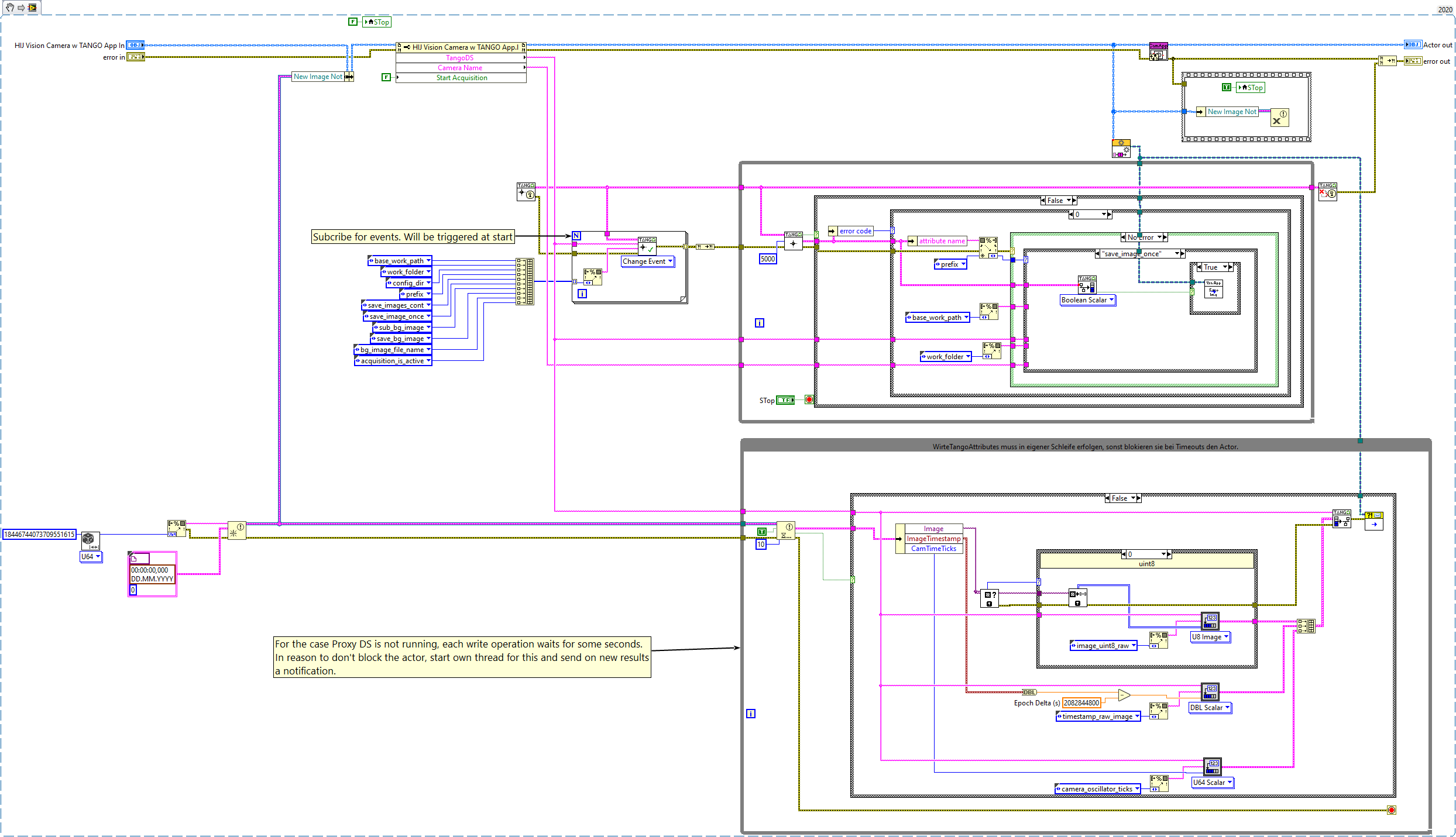 a.kessler@hi-jena.gsi.de         39th-Tango-Meeting-2025
21.05.2025
19